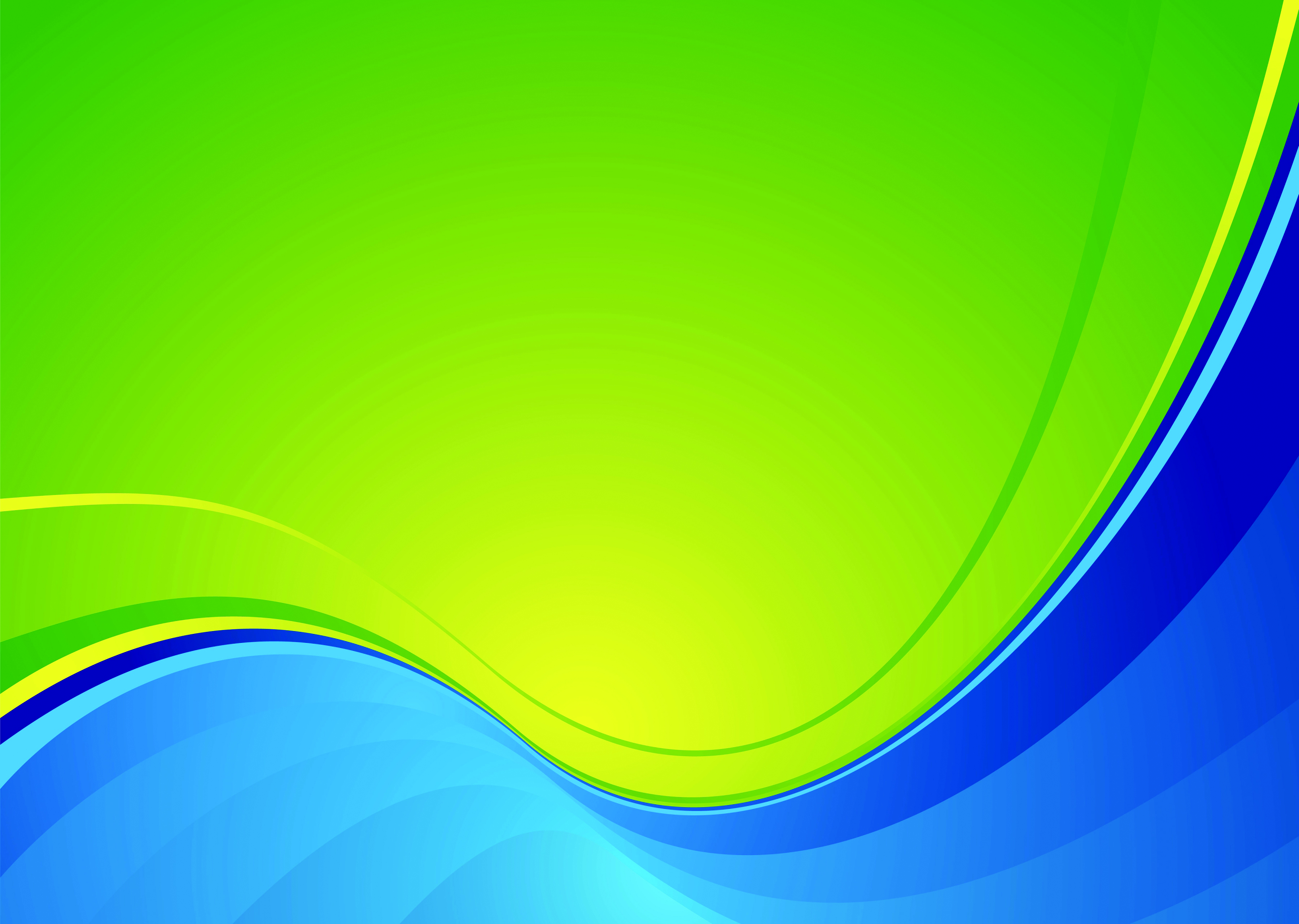 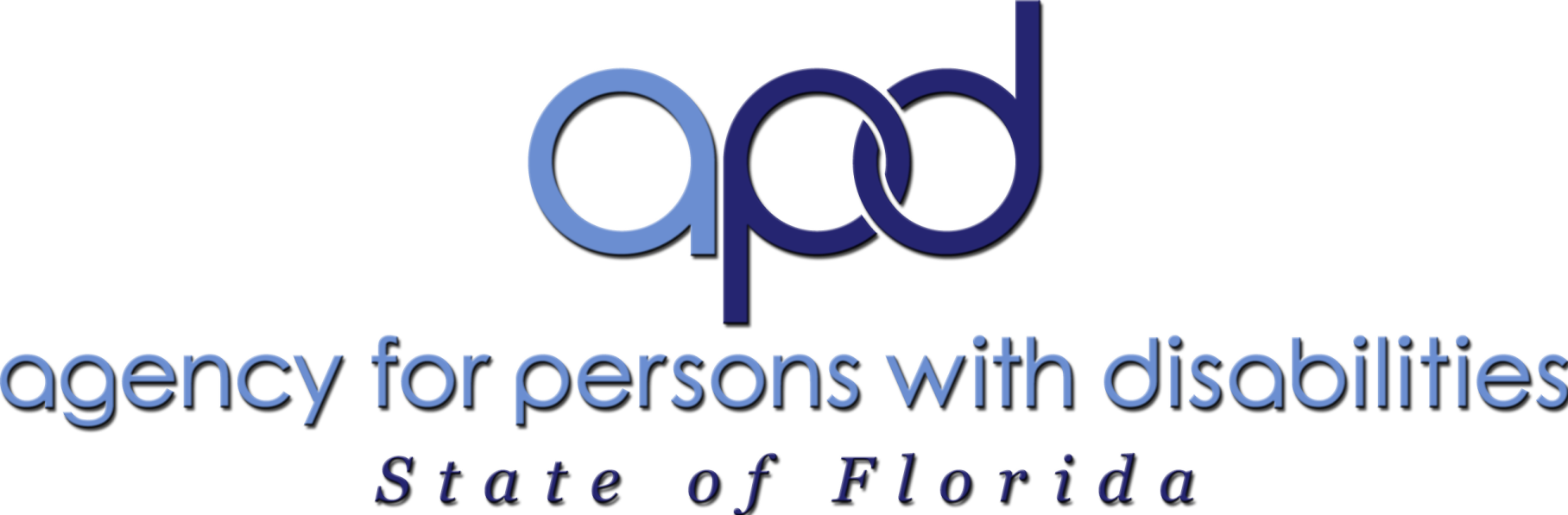 Understanding APD Services
Rick Scott 
                            Governor
Barbara Palmer
APD Director
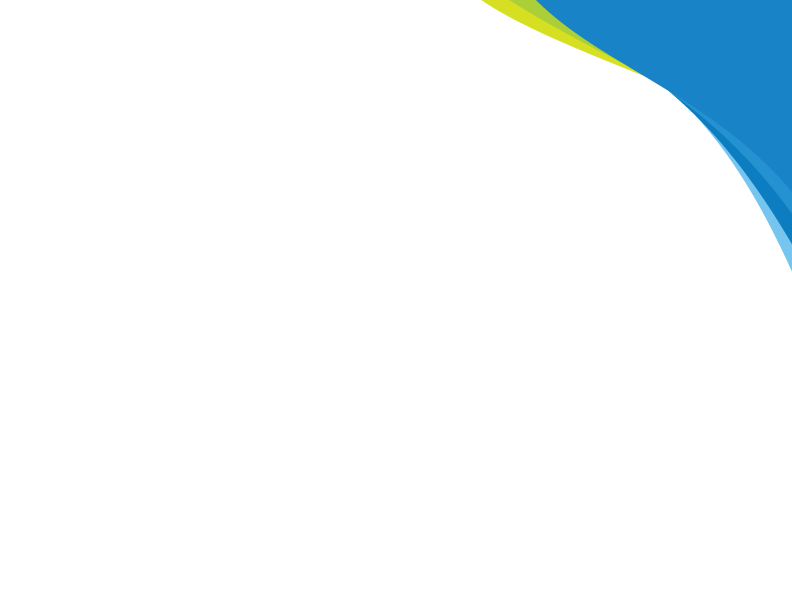 The Agency serves persons with developmental disabilities including:
Intellectual Disability, 
Autism, 
Spina Bifida, 
Cerebral Palsy, 
Prader-Willi syndrome, 
Down syndrome, 
Phelan-McDermid syndrome, 
Or children between the ages of 3 and 5 at high risk for a developmental disability; and
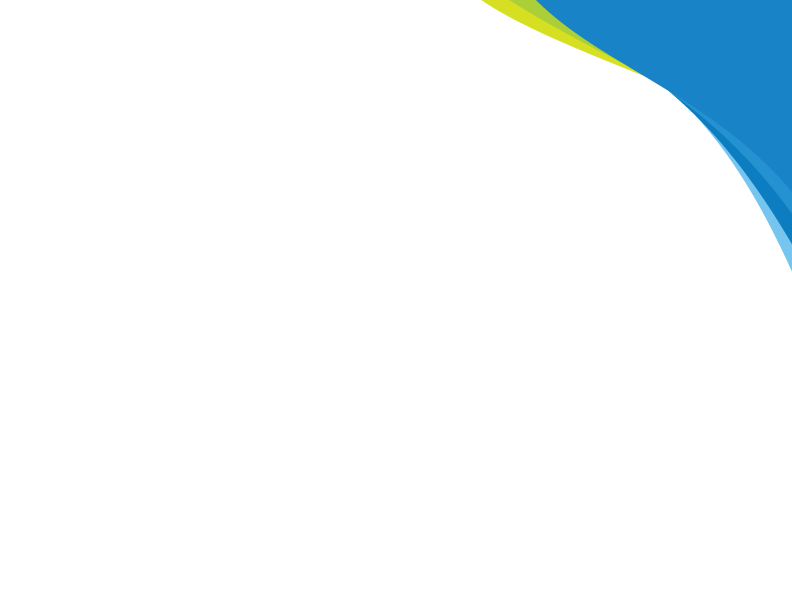 In addition to having a developmental disability:
It must manifest before the age of 18;
Must constitute a substantial handicap that can reasonably be expected to continue indefinitely;
The individual must be at least 3 years of age; and
Must be a resident of and domiciled in the State of Florida
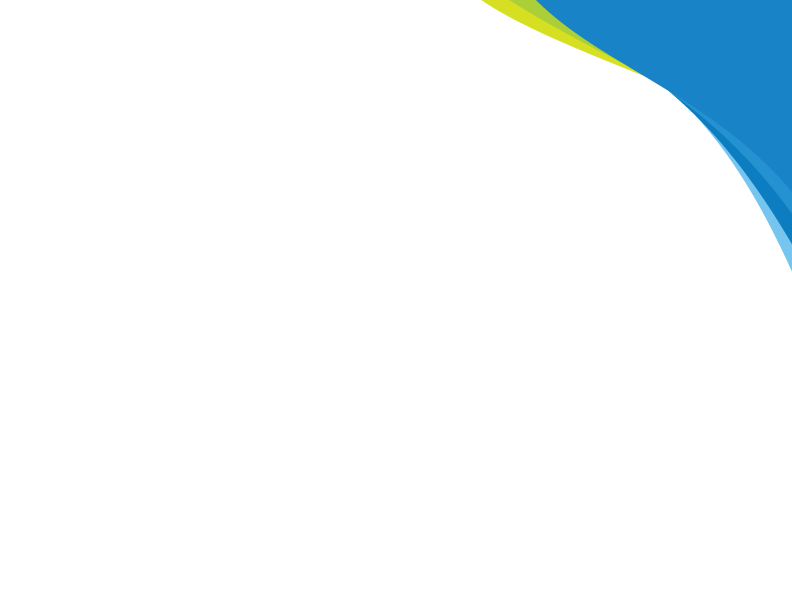 Once a person is approved to receive APD services and becomes a client of the Agency:
The Agency is required by law to assign a Waiting List Priority Category from the highest priority (Category 1) to the lowest (Category 7)
People in crisis (those who are homeless, are a danger to self or others, and/or their caregiver is unable to provide care) have first priority and children in the Child Welfare System are given second priority.
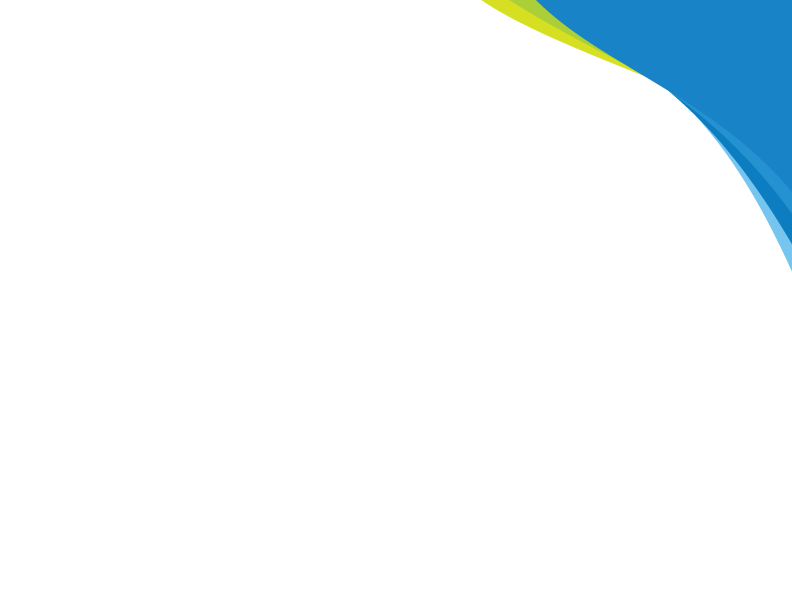 The Waiting List for the iBudget Home and Community-Based Services Waiver
The Agency currently has 21,349 persons on the Waiting List (as of 6/4/2018)
There is not an actual timeframe for how long it takes from the time someone goes on the Waiting List to when they enroll on the waiver and begin receiving services.  
Each year, the number of individuals who can be added to the waiver is contingent upon the availability of funds, the individual’s level of need, and their Wait List category.
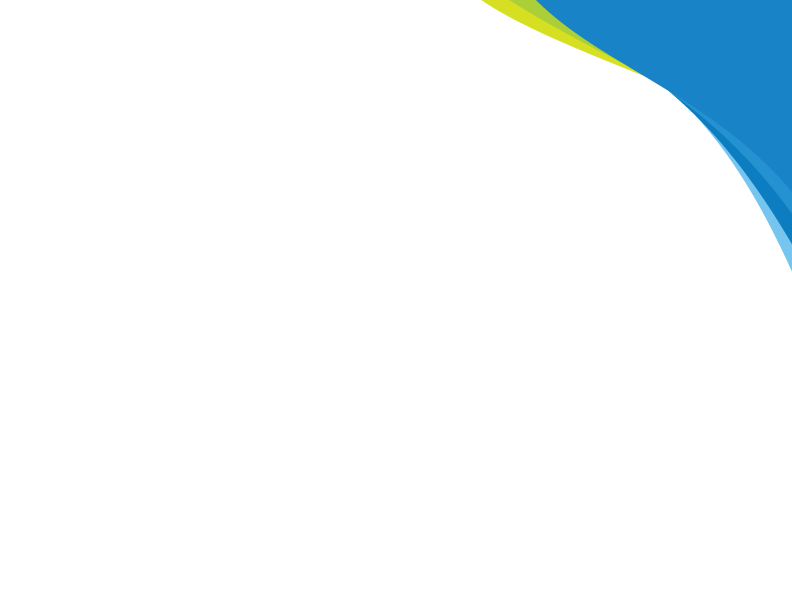 Services while the individual is on the Waiting List may consist of the following:
Adult Day Training, Companion, Supported Employment
Competency Training
Dental Services
In-Home Subsidies
Nursing
Personal Supports, Respite
Psychological Evaluations, Assessments, Medical Evaluations
Residential Habilitation
Supported Living Coaching
Therapies: Dietician, Occupational, Speech, Physical, Respiratory, Specialized Mental Health Counseling
Transportation
Durable Medical Equipment, Vehicle Modification, Environmental Accessibility Adaptation
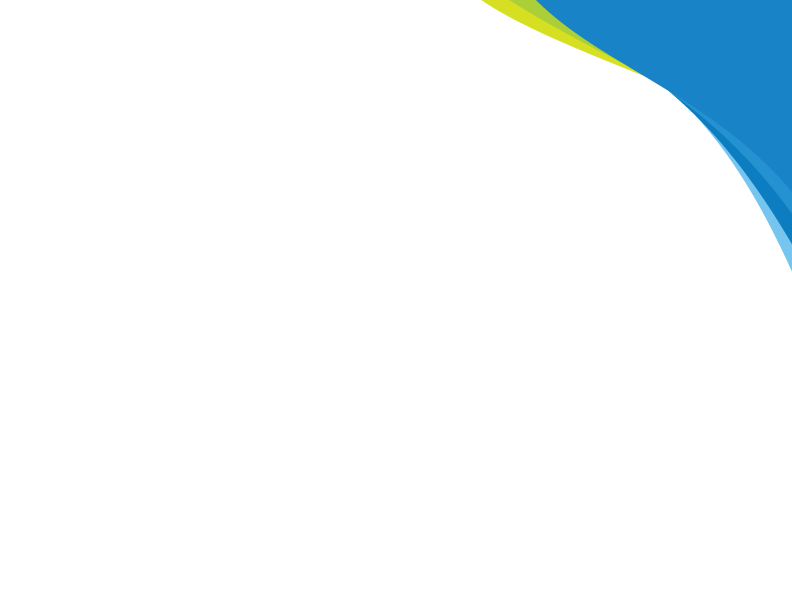 Services while the client is on the Waiting List:
Are subject to the availability of funds
Must be requested from the Region office corresponding to your physical residence
Are available to clients who are eligible for APD services
Are approved for the current fiscal year and non-recurring
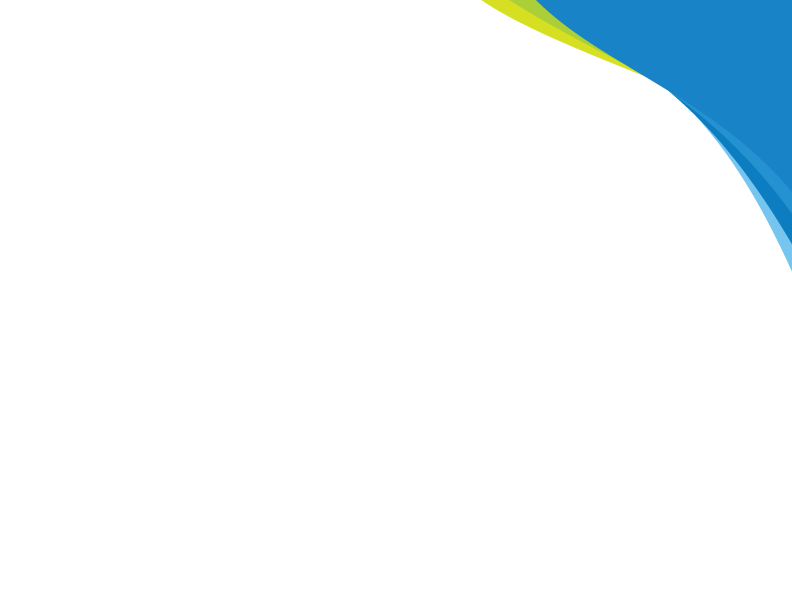 Services while the client is on the Waiting List:
May be approved after the Region has explored all other available funding options
May be approved after making a determination of medical necessity
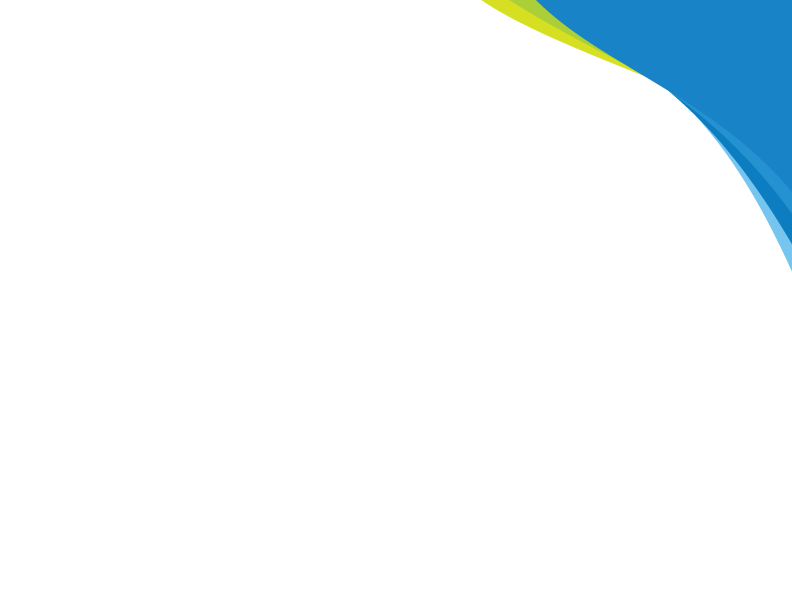 Services while the client is on the Waiting List:
Employment Enhancement Project (EEP)

Purpose: Provide employment opportunities to consumers on the APD Waiting List who want jobs (competitive employment).
Job seekers must be 18 years of age or older (if in high school, in final year)
Complete phase 1 with Voc. Rehab prior to seeking EEP enrollment. 

Annual Status Survey 
Mailed to each client on the WL on an annual basis
Provides opportunity for client and family to inform the agency of any change in circumstance
A response is necessary to keep records updated
If no response is received, the agency will make attempts to contact the client and/or family and may close their case if no contact is made
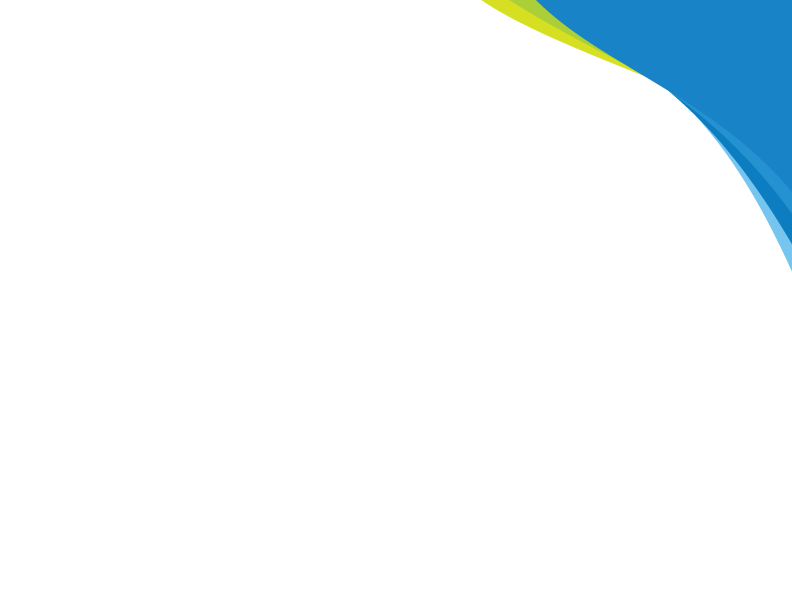 Services for clients enrolled on the iBudget Home and Community-Based Services Waiver:
The are currently 34,253 (as of 6/4/2018) persons enrolled on the Florida Medicaid’s Developmental Disabilities Individual Budgeting (iBudget) Waiver
The iBudget Waiver provides home and community-based supports and services to eligible persons with developmental disabilities living at home or in a home-like setting
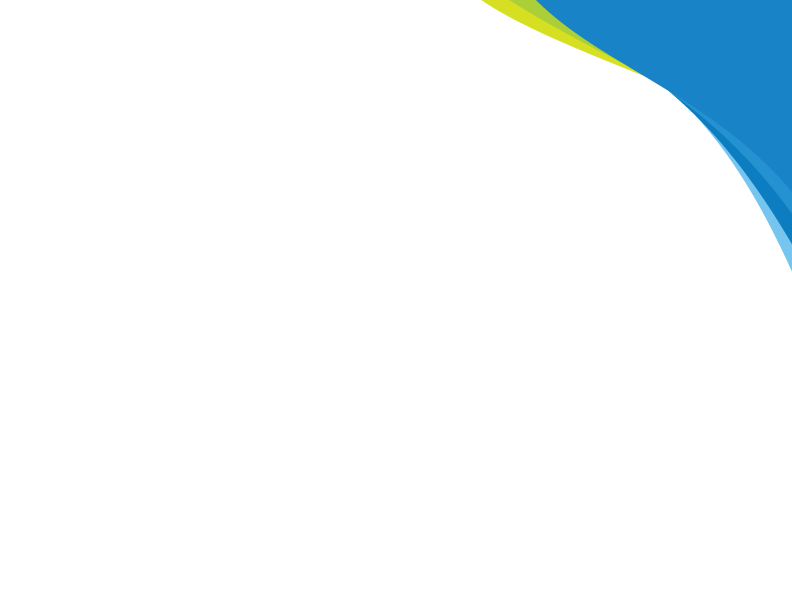 Individuals enrolled in the iBudget Waiver should receive services that enable them to:
Have a safe place to live.
Have a meaningful day activity.
Receive medically necessary medical and dental services.
Receive medically necessary supplies and equipment.
Receive transportation required to access necessary waiver services.
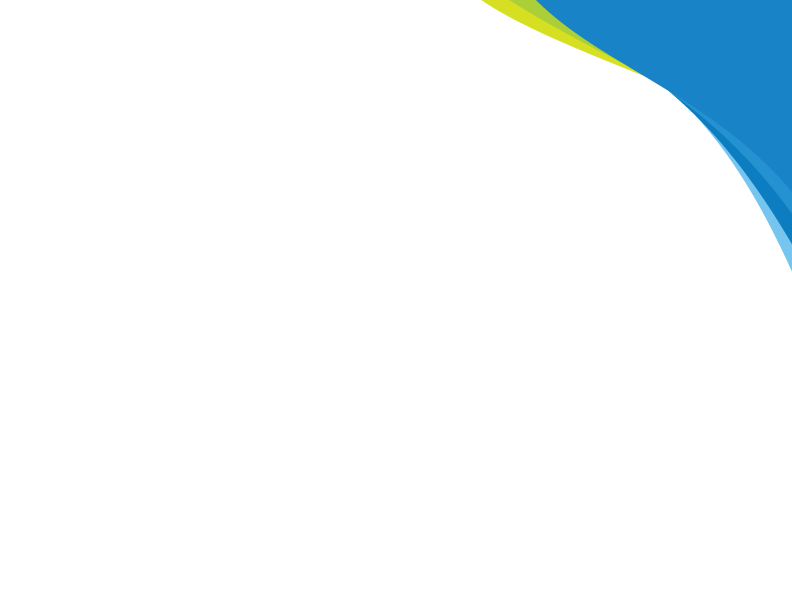 The purpose of the iBudget Waiver is to:
Promote and maintain the health and welfare of eligible individuals with developmental disabilities.
Provide medically necessary supports and services to delay or prevent institutionalization.
Foster the principles of self-determination as a foundation for services and supports.
Waiver is the payor of last resort.
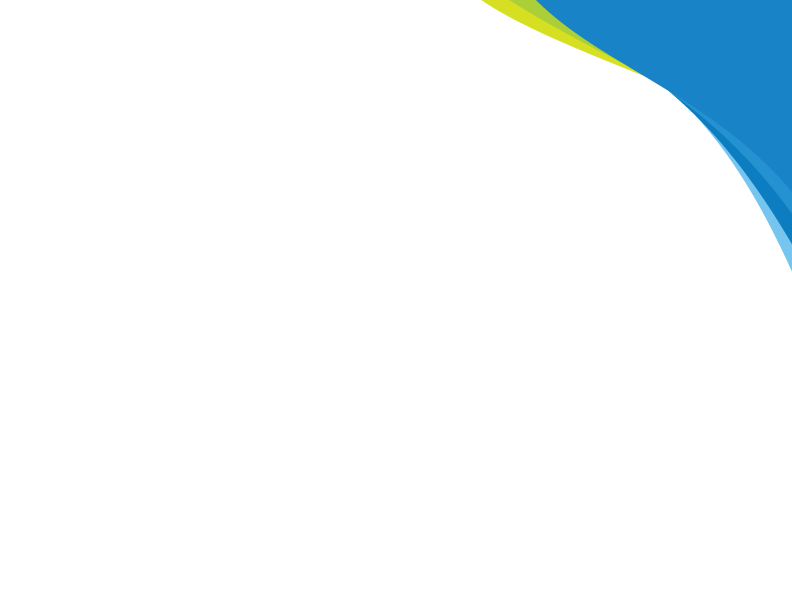 iBudget Services include:
Life Skills Development:
Level 1 (companion services);
Level 2 (supported employment); and,
Level 3 (adult day training)
Supplies and Equipment:
Consumable Medical Supplies;
Durable Medical Equipment and Supplies;
Environmental Accessibility Adaptations; and,
Personal Emergency Response Systems
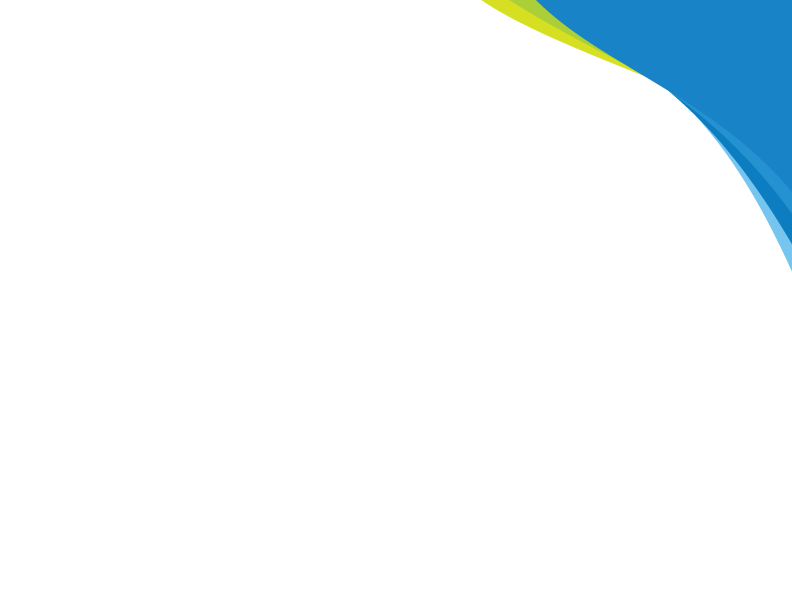 iBudget Services include:
Personal Supports:
Personal care and companion for individuals age 21 and older; and,
Respite Care (for individuals under 21 in the family home) 
Residential Services;
Residential Habilitation (Standard, Behavior Focused, Intensive Behavior; Specialized Medical Home Care; and Supported Living Coaching)
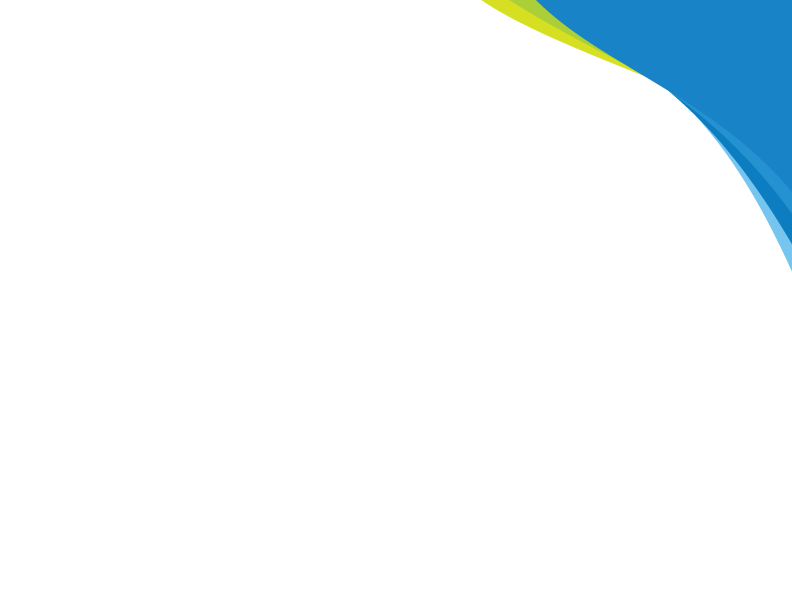 iBudget Services include:
Waiver Support Coordination
Therapeutic Supports and Wellness:
Private Duty Nursing; Residential Nursing; Skilled Nursing; Dietician Services; Respiratory Therapy; Speech Therapy; Occupational Therapy; Physical Therapy; Specialized Mental Health Counseling; Behavior Analysis Services; and Behavior Assistant Services.
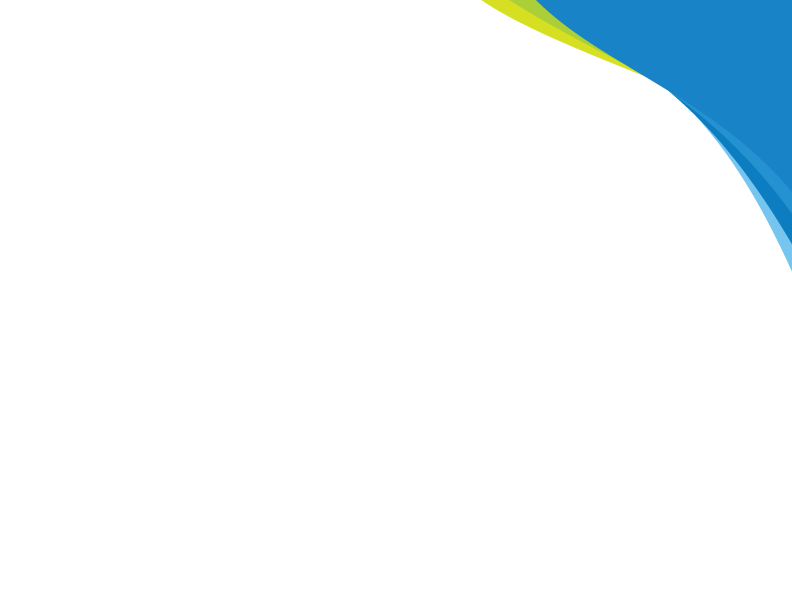 iBudget Services include:
Transportation; and
Adult Dental Services
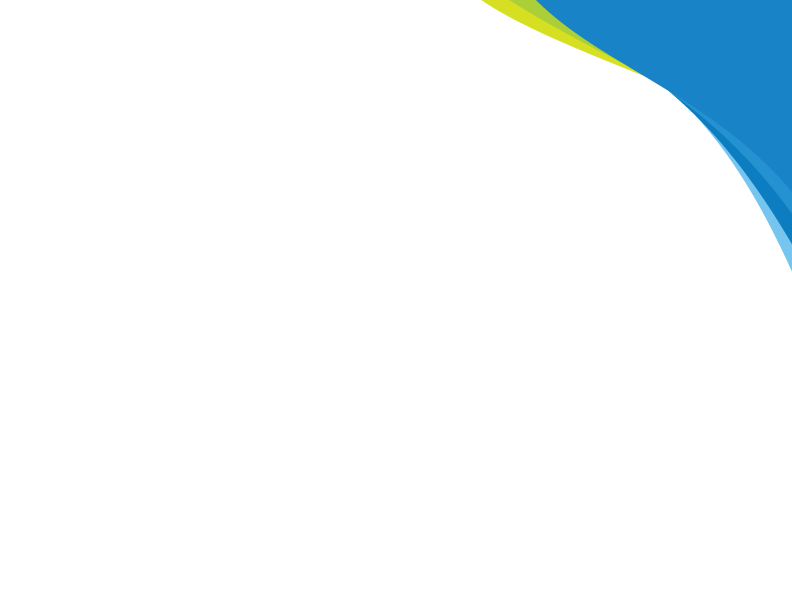 Examples of Partnerships between APD and Local Communities:
Waitlist Coordinators provide clients with information about resources available: APD online Resource Directory and other community guides and resource directories available in each Region.
Voc Rehab
CARD Center for Autism and Related Disabilities
United Way, (food/clothes)
Goodwill Industries, Salvation Army, Community Health Centers
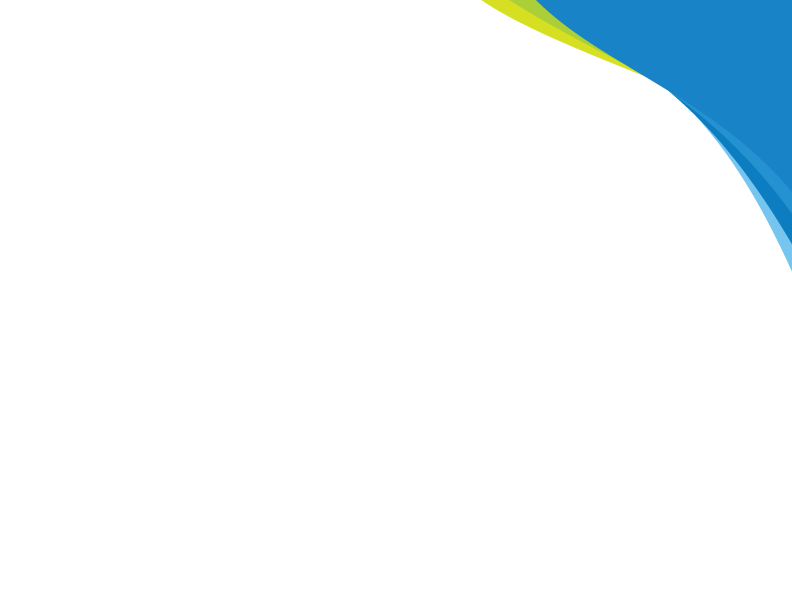 Questions and Answers:
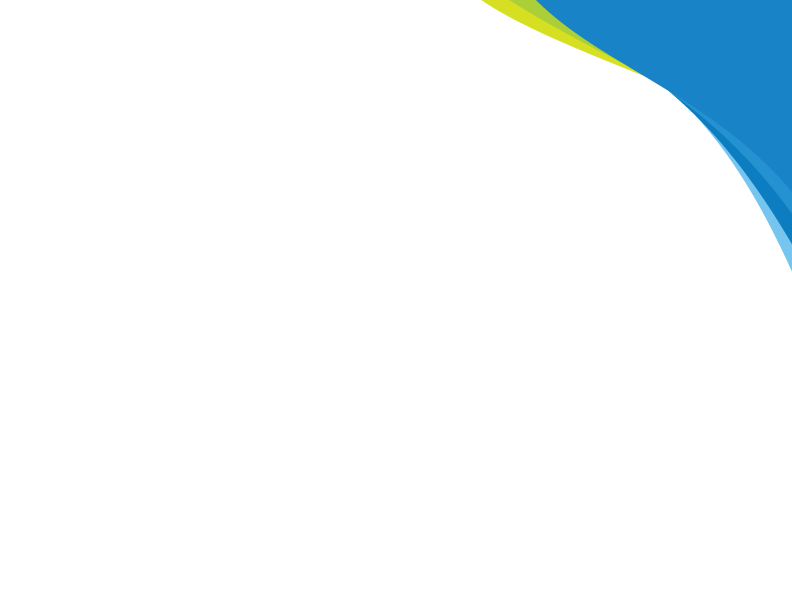 Thank You!
Liesl Ramos, Program Administrator, Tallahassee 
(850) 487-4842
Liesl.Ramos@apdcares.org

Maria Goris, Community Affairs, Supported Employment Liaison, Area 7, Central Region
(407) 245-0440
Maria.Goris@apdcares.org